The Terror of CancerThe View from the Other Side of the Hospital Gown
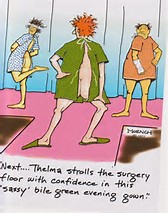 Patricia Jakel, RN, MN, AOCN
Advance Practice Nurse 
UCLA Santa Monica Medical Center 
Associate Professor of Nursing
UCLA School of Nursing
Objectives for the Session
At the conclusion of the session the learner will be able to:
1. Review the “terror of cancer”
2. Describe the Praxis Theory of Suffering
3. Explain Unsupportive Social Interactions 
4. Analyze the research behind the avoidance of double mastectomies. 
5. Discuss Survivorship in cancer
6.  List interventions for fatigue in patients with targeted therapy.
Terror
Webster defines Terror as:

a:  State of Intense Fear
2a :  one that inspires fear :  scourge
b :  a frightening aspect
c :  a cause of anxiety :  worry
d :  an appalling person or thing; especially :  brat
3 :  reign of terror
4 :  violent or destructive acts (such as bombing) committed by groups in order to intimidate a population or government into granting their demands
fear, dread, fright, alarm, panic, terror, trepidation mean painful agitation in the presence or anticipation of danger. fear is the most general term and implies anxiety and usually loss of courage <fear of the unknown>


https://www.merriam-webster.com/dictionary/terror
[Speaker Notes: Fear is not strong enough word.
Terror word from Nichole]
The Start of the Journey
Super Bowl Sunday 2016
Radiology and MRI
Study by Flory and Lang- 3 groups 
Breast Biopsy
Invasive treatment of malignant liver cancer
Benign uterine fibroids
Abnormally High Mean levels of perceived stress, impact of events and depressed moods in all 3 groups
Breast Biopsy experienced highly abnormal anxiety levels.
Finding suggest that patient’s distress not influenced by the type of procedure but the uncertainly of the outcome
Finding out the results 


Flory & Lang (2010).  Radiology: 260(1), 166-172.
[Speaker Notes: Inpatient CNS- breast cancer patients are ones with bad disease
Denial- don’t judge 
Tell story of the GI MD telling me
Crying in the car
Ultrasound- Douglas don’t come
Ultrasound -  “ Your MRI looked so bad”
Crying- trying to use humor]
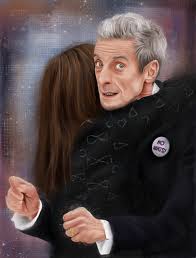 The Wait
The Praxis Theory of Suffering
 Suffering-response to a threat one’s psychosocial health by potential loss

Two Major States

1. Enduring for Preserving Self
Contextual, normal, robot –like, natural and even healthy response to a 	potential treat of an unavoidable loss.
Care for self and others
Preserving Self as women, mother, wife, friend and employee
Caregivers maintain a respectful distance from those who are enduring, using silent compassion, refrain from touching and empathic and sympathetic statements. 
Empathy is not helpful at this time 
Enduring interrupted- sorrow, deep depression and anxiety

	
Morse JM. (2001). Advances in Nursing Science, 24, 47-59.
Morse JM, et al.  (2014) Onc Nursing Forum. 41(4),350-359.
[Speaker Notes: Don’t touch me
The words I hate-  can I hug you
Mammogram tech-  2 young women waiting for ultrasound and biopsy 
Mammogram is not the answer- tech hugs me]
The Praxis Theory of Suffering
2. Emotional Suffering
Patients need to build their strength to feel strong enough to to 				 				    take on the emotional suffering
Send “comfort Me” signals
Appropriate to hold, listen, and comfort patients in this state. When patient accepts the changed reality, the suffering can be left behind and can move on to the new reality. 
Individuals move back and forth between the 2 states.
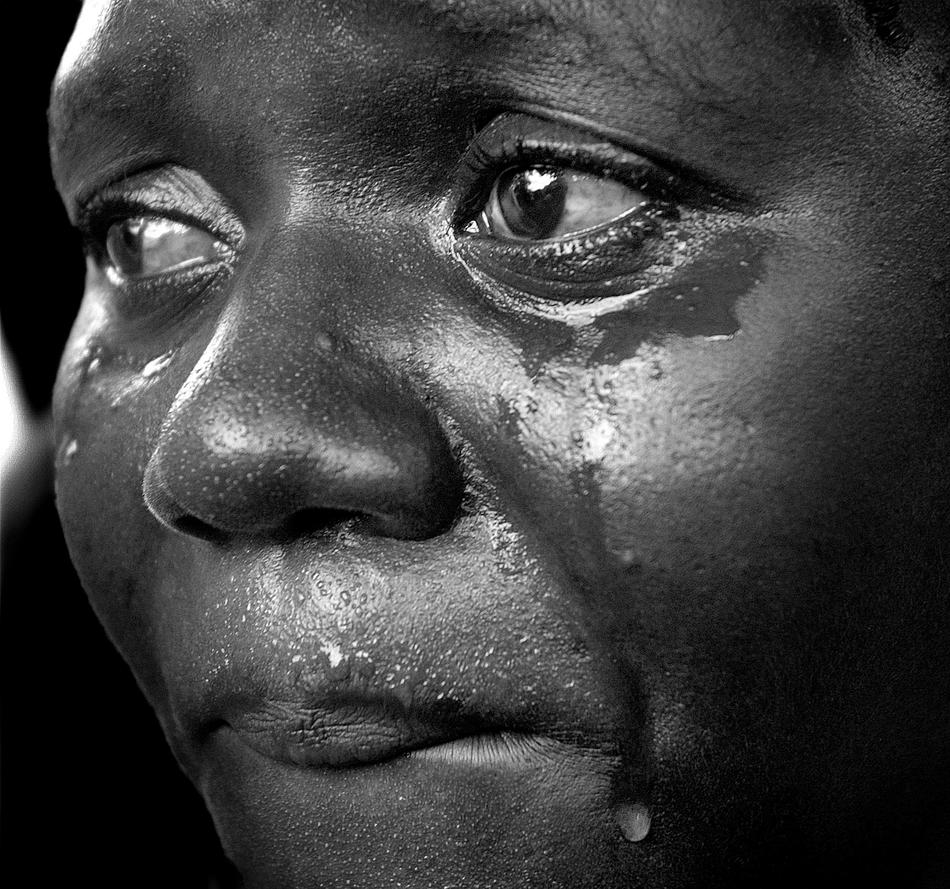 [Speaker Notes: This theory was written about me.]
Preserving Self
Hearing Positive Results
Confronting your
worst fears
Continuing enduring
Waiting to Hear
Enduring
Wrapping your mind around it
Controlling distress
Keeping going
Abnormality on a mammogram
Facing Cancer
Feeling Stunned
Grappling with the idea
Bracing for the biopsy
Finding a lump
Hearing Negative Results
Releasing from
enduring
Sharing the good  news
Entry
Breast Clinic
Post-Biopsy
Hearing the Results
Figure 1. Stages of the Mid-Range Theory of Awaiting Diagnosis: Enduring for Preserving Self
Morse JM, et al.  (2014) Onc Nursing Forum. 41(4),350-359.
Strategies for Enduring
Family
Religious Beliefs
Exercise- running, yoga, walking 
Acting “normal”- work, care of children, housework 
Seeking information 



Dore C et al. (2012) Health Care, 34, 39-43.
Blow, AJ et al. (2011) Qualitative Health Research, 21, 1723-1729.
[Speaker Notes: Add Nicole Video here]
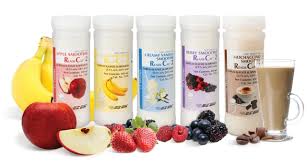 Adjustment to Cancer
The SCANS
Because your tumor is large………………….
PET/CT Scan
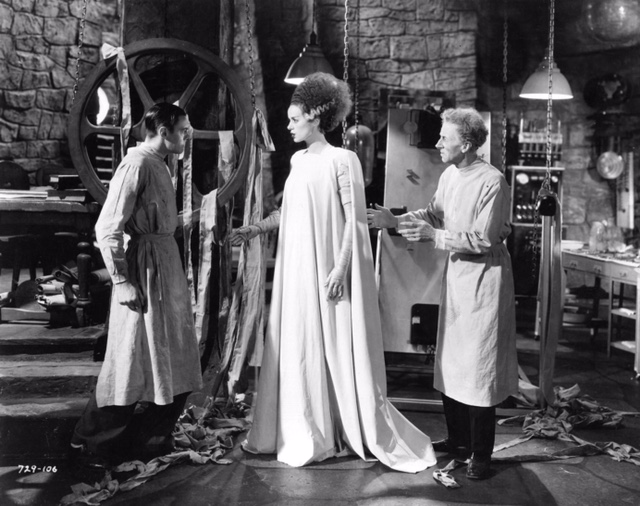 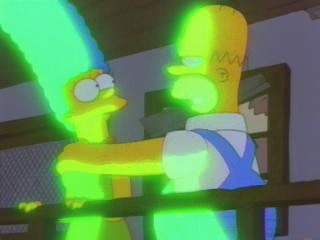 [Speaker Notes: PET Scan-  thunder, lightening, hail- the end of the world in LA.
Cold and radiation warning signs everywhere
Freaking out on the table 
Talking to myself]
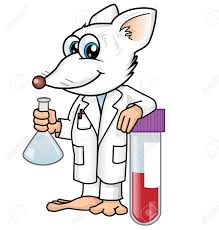 Fear of Clinical Trial
Chemotherapy will not work for you but
My clinical trial
neoMONARCH Phase II
Abemaciclib- CDK4 & CDK6 Inhibitor
Combination with anastrozole 
Report from the San Antonio Breast Symposium 2016
Abemaciclib reduced levels of Ki67 in HR+, HER2- breast cancer cells – statistaically significant 
Abemaciclib-  90% drop in Ki76
Anastrozole Arm-  60% had a drop in Ki67

Reduced Ki67 correlates to improved outcomes
Not changing the standard as it was concept study


Hurvitz, S (2016) Abstract S4-06
[Speaker Notes: GI Toxicity]
Differences Among CDK 4/6 Inhibitors
Barroso-Sousa R, et al. Breast Care (Basel). 2016;11:167-73.
Ibrance package insert 2017;  Kisqali package insert 2017; Verzenio package insert, 2017. Accessed July 9, 2018.
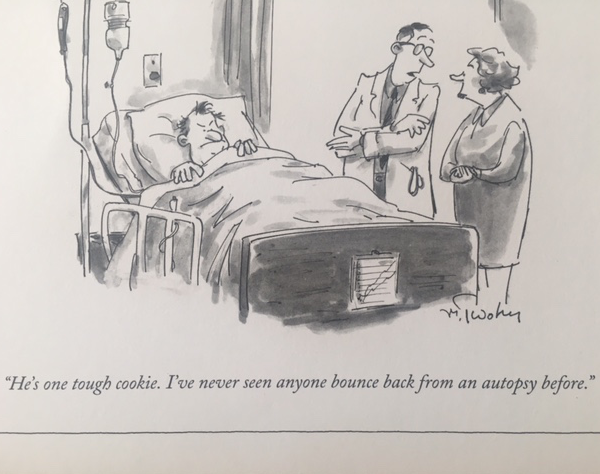 Telling Others
Decide on whom you want to tell yourself, and plan out the conversation in advance. 

Be prepared to accept and ask for help. 

Tell loved ones what the plan will be for sharing updates about your condition. 

Set limits on communication if you need to. 

Understand that family and friends may not respond the way you want them to. 
Be prepared for the fact that some people might say or do the wrong thing, not because they are unkind, but simply because they do not know how to respond. They might look for reasons why you got breast cancer, such as diet, exercise, or lifestyle factors.
 They might offer up clichés such as “Be strong,” “Stay positive,” or “If anyone can handle this, it’s you.”

Remember that you have control over how far you want to spread the word. 
While it is important to tell your closest relatives, friends, and people who will be affected directly, you can decide whether or not you wish to inform anyone else. 

www.breastcancer.org
[Speaker Notes: Texting
E mails
Telling the kids]
Unsupportive Social Interactions(USI)
Stressor-Specific unsupportive responses people with cancer receive from others
Spouses, family, friends and healthcare workers can be unhelpful, avoidant, minimizing and constraining
Feeling unsupportive can lead to:
Avoiding the topic
Increase stress
Alienated from one’s social network
Depression
Poorer psychological well-being
Unsupportive environment can cause more harm then the benefit of a supportive one
The period following diagnosis is the most stressful for all cancer patients
Early Adjustment is associated with overall well being

Figueiredo ML, et al. (2004).Psych-Onc.13: 96-105
Unsupportive Social Interactions(USI)
Lally and et al noted after analysis of 70 incidents the following groupings.
Bumbling- awkward, uncomfortable, intrusive, fixing the person- offering advice, sad tone 
Smothering- female friends, mothers, adult daughters
Over sharing 
Reacting with Intense Emotion
Distancing
Minimizing- too upbeat
Blaming 
Premature Grieving
Unauthorized Disclosure 


Lally RM, et al. (2013) J of PsychSoc Onc. 13:468-488.
Nurses Supportive Social Interactions
“The nurses understand-even if I haven’t said anything- you know if something isn’t right”
“ Nurses always sit and talk a little….and just reach over and touch you and talk to you- that’s really nice.”
“You’re given so much information…the nurses repeat anything no matter how many times you ask. 
“Nurse X came to see  me even though she wasn’t looking after me that shift….she wanted to know what my week had been….it was so good to see her.”




Krishnasamy, M., 1996, Eur Journal of Cancer Care
USI By Nurses
“that nurse hadn’t bother to get to know me, to understand me-she didn’t realize how depressed I was.”
“Saying the same thing over and over….you feel like no one’s listened.  It make me feel stupid.”
“Having someone half you age have control, not listen or they think they have control over you is infuriating- you just want respect- really listen to me.”
“some nurses are talking out of their hats and you know it….you ask a question because you need an answer….it doesn’t help….”

Krishnasamy, M., 1996, Eur Journal of Cancer Care
Unhelpful Nursing Behaviors
Krishnasamy, M., 1996, Eur Journal of Cancer Care
Round #2
Re-do of reconstruction 




Oops – there is a node!!
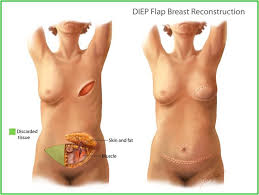 My USIs
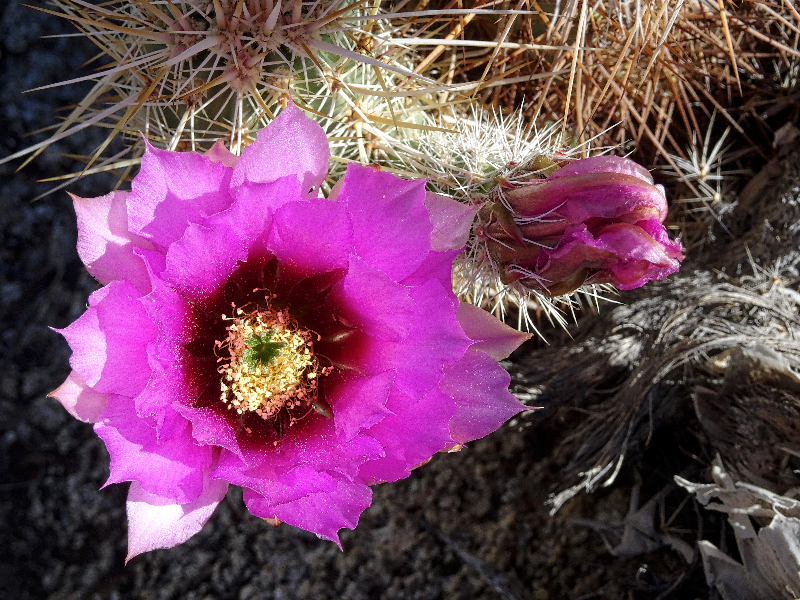 My USIs
Your MRI looked so bad, we wanted to rush the biospy
Because it’s large x 100
_--- is so worried about you
Screaming to God 
I really thought you were someone that would not do well.
You are lucky- lymphoma patients have these every 3 months
Why didn’t your husband find it
You are so lucky that you don’t need chemotherapy
Why didn’t you tell me- scene at clinic
We have to look at this node as serendipitous
I have been up all night thinking about how to treat you
Bonus node
Terror and Mastectomy
Double or Nothing
 WSJ Article
JAMA estimate
Stage I/II- 1.2 million women
1998- 1.9% Double
2011- 11.2%
Study 2014 double mastectomy did not improve survival vs lumpectomy and radiation 

Morning of Surgery

Recovery Room 




JAMA Surg; doi:10.10.1001/jamasurg.2014.2895
JAMA 2014;312:902-14.
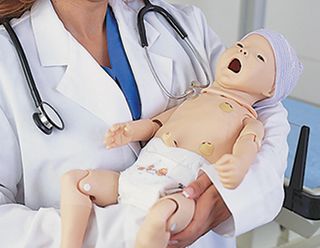 [Speaker Notes: Plastic surgeon asked if it was bilateral
Spoke to Sara- got upset]
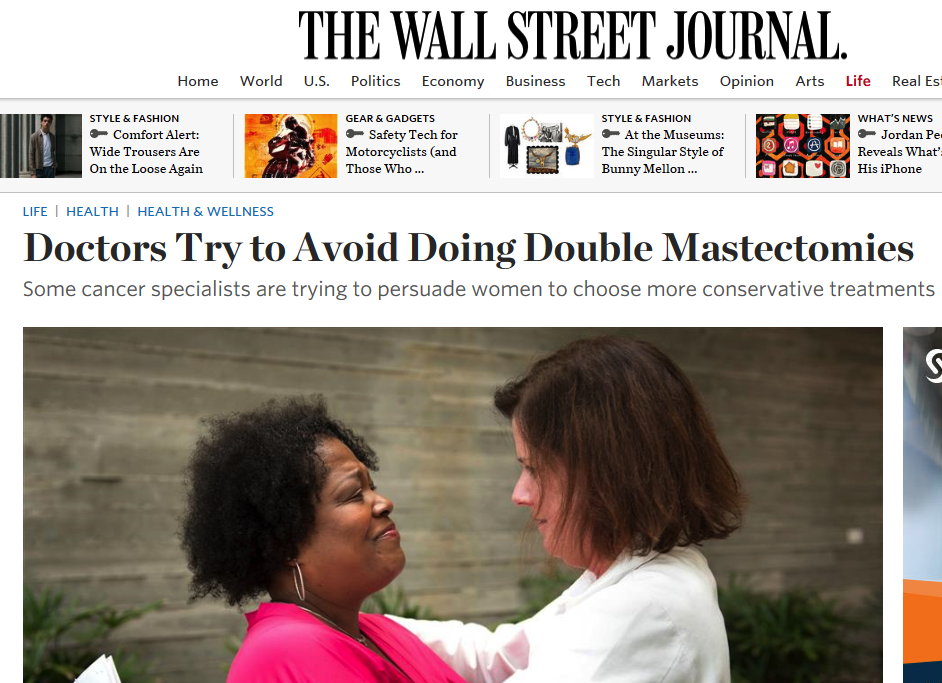 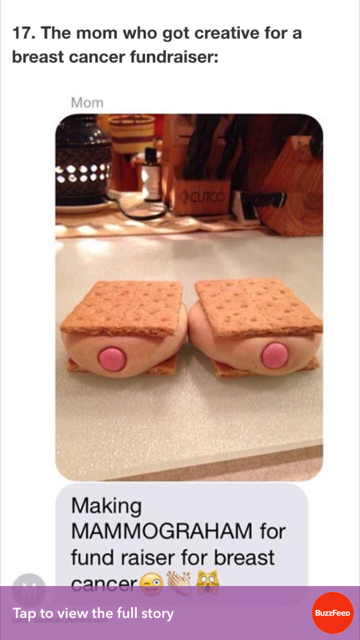 Terror and Radiation
Radiation Anxiety
Lonely
Stress
Fear
Depression
Pre-Radiotherapy Music Intervention
Decreased State Anxiety and BP
Frustration

Sharma and Purkayastha noted that women with post mastectomy undergoing radiation had impacts in the following areas:
Psychological
Financial
Sexual Aspects 

Other Side Effects
Fatigue
Skin
Nausea 

Chen, LC et al. (2013) Eur J Onc Nurs. 17(4). 436-41 
Sharma, N, & Purkayastha, A. (2017) Asia Pac J Oncol Nurs. 4(1). 69-76/
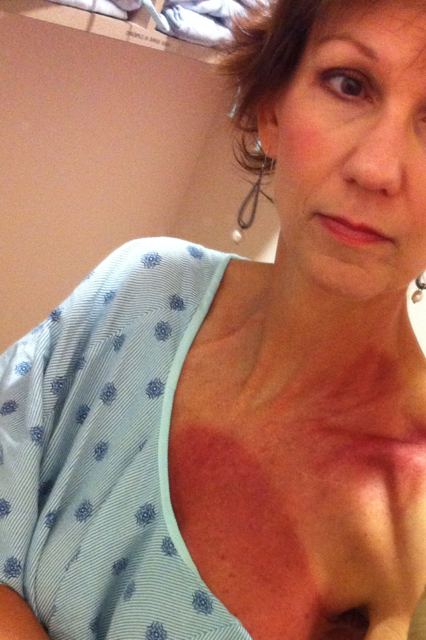 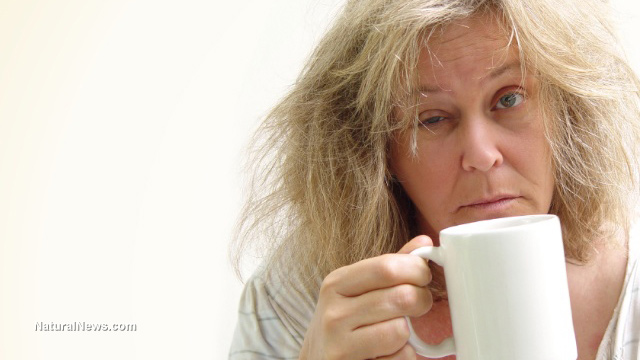 Fatigue and Radiation
NCCN defines cancer fatigue as:
“ a persistent subjective sense of tiredness related to cancer or cancer treatment that interferes with usual functioning”
A state of overwhelming exhaustion which is severe and longer lasting. 
75%-77% of breast cancer patients undergoing radiation experience fatigue
Pathophysiological mechanism- ? Activation of pro-inflammatory cytokines. 
Treatment
Meta-analysis of nine studies concluded that that a significate reduction in fatigue noted with exercise and exercise plus psychological interventions.


NCCN.org
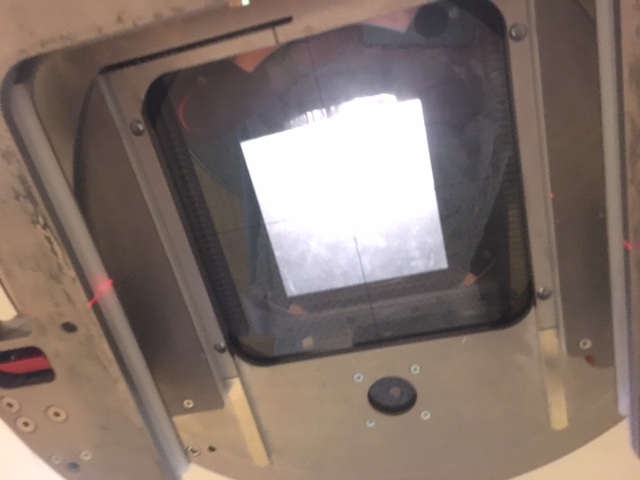 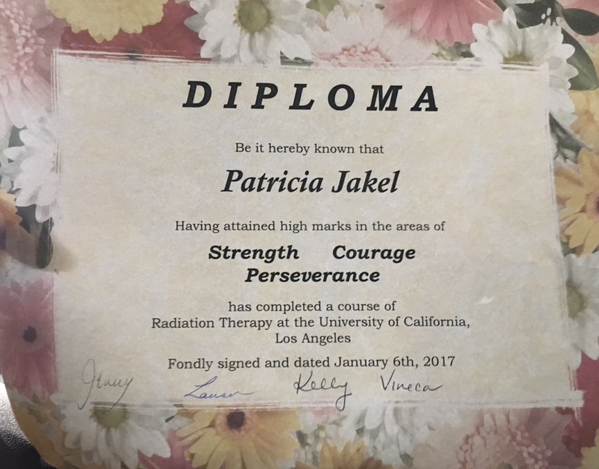 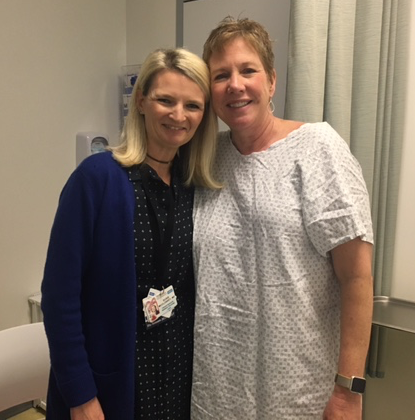 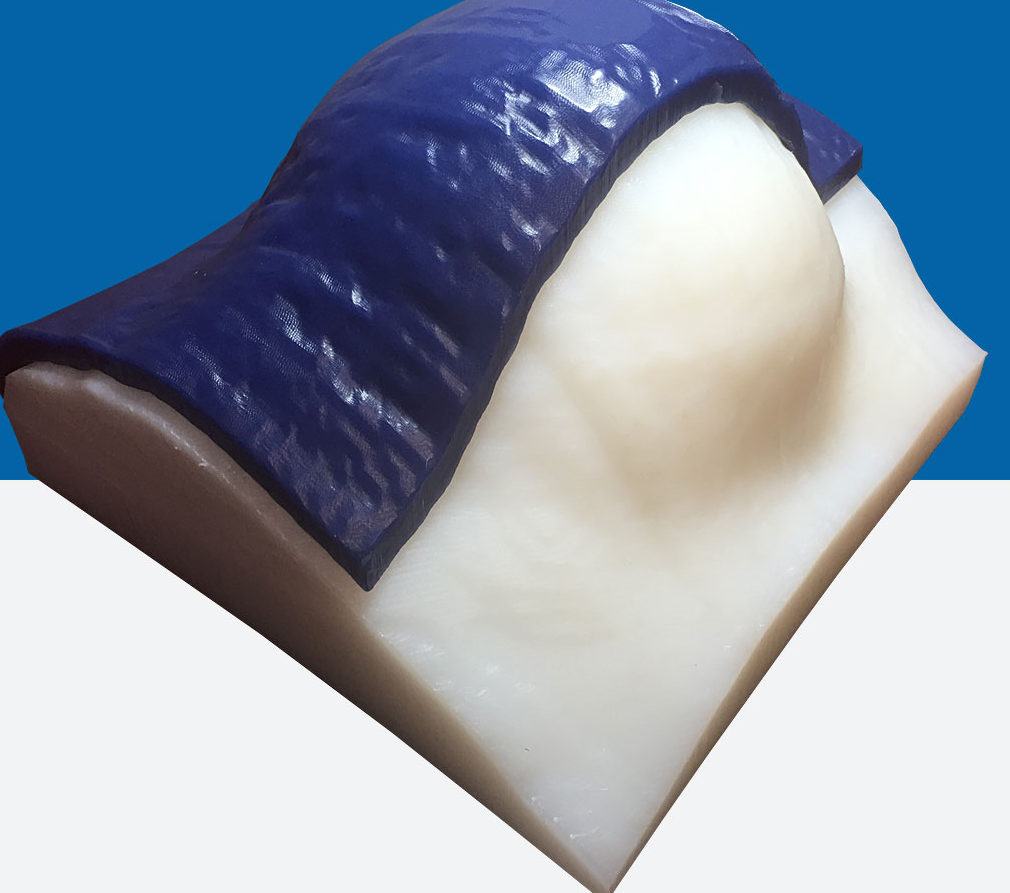 [Speaker Notes: Bolus
Cold
competition]
Exercise and Cancer
PEP for Fatigue
Effectiveness Established 
• Exercise 
Likely to Be Effective 
Psychoeducational interventions 
Progressive muscle relaxation and/or relaxation breathing with or without imagery or distraction 
Cognitive-behavioral therapy for sleep 
Yoga 
Structured multidimensional rehabilitation 
Wisconsin ginseng 
Meditation, mindfulness-based stress reduction, and cognitive- behavioral stress management 
Management of concurrent symptoms 
Cognitive-behavioral therapy for fatigue, depression, and pain with or without hypnosis 
Support after diagnosis


Mitchell, S et al. (2014) CJO, 18(6), 38-58
Exercise and Lymphedema
Weightlifting for lymphedema
Zhang (2017) – significant improvement of lean mass with reduction in lymphedema symptoms
Slow Progressive weight 

Panton (2017) – resistance training
Gain in muscle mass
Decrease in fat mass



Zhang, X. et al. (2017)  Breast Cancer Res Treatment.
Panton, L et.al. (2017) Supp Care in Cancer.
Fear of RecurrenceFCR
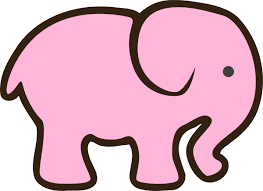 Harder to adjust then the initial diagnosis
Insecure, isolated, afraid, abandoned, 
Everyone experiences  transient FCR
40%-70% the fear can be chronic and disabling
High FCR
Affect mood, relationships, work, goal-setting, QOL
Inability to discuss
Healthcare Workers
Family/friends/supporters 




Sebastien, S (2010)  J Cancer Surviv, 4: 361-371.
Fear of Recurrence
Limitations to FCR research
No validated tool to measure FCR
Majority studies focus on breast cancer
Need rates of FCR between different cancer groups 


Sebastien et al. concluded 
Cancer survivors consider FCR to be one of their greatest concerns 
Many survivors’ psychosocial needs are not met when it comes to FCR
An  important area for future research



Sebastien, S (2010)  J Cancer Surviv, 4: 361-371.
Back in the Saddle
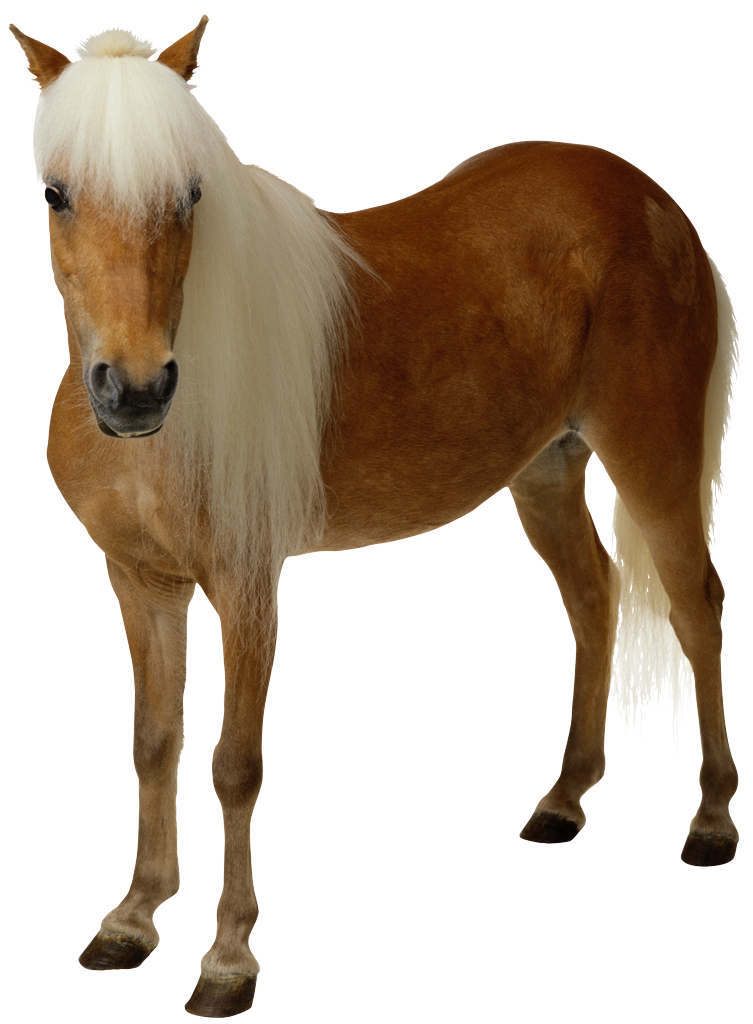 Now what?
Anxiety
Newly Diagnosis- 50%
Chronic Anxiety-  30%
GAD- uncontrolled fear, worry and apprehension
4 million adults in the US- more women
PTSD related to cancer
Complex and chronic disorder
Trigger by traumatic events
Childhood trauma an identified risk factor
Nurses are the first line of assessment- anger, irritability, depression, chronic pain, avoidant and QOL issues 




Bush, Nancy Jo (2010) ONF, 37 (5). E331-343) and Marrs, Joyce (2006) CJO, 10(3), 319-322
Back in the Saddle
Survivorship care : 
Surveillance and screening, management of long-term effects, health promotion, and care coordination.
Management of the long-term effects of cancer and its treatment addresses common issues of pain, fatigue, lymphedema, distress, and medication side effects.
Longer -term concerns for cardiac and bone health. 
Health promotion emphasizes the benefits of active lifestyle change in cancer survivors, with an emphasis on physical activity. 

Sisler, J et al. (2016) Canadian Fam Phy, 62 (10), 805-811
Cognitive ImpairmentChemo Brain
LiveStrong Survey
Perceived cognitive dysfunction was reported in a wide range of cancer survivors
70% of patients suffer “chemobrain” after treatment
Cognitive Rehabilitation is vital to survivorship
www.brainhq.com 
 The potential interactive effect of symptoms of depression suggests the need to develop interventions targeting both cognitive dysfunction and depression to achieve improvements in cognitive functioning
Aromatase Inhibitors
Non adherence 60%
Joint and Bone pain
Hot flashes
Sexual dysfunction
Cognitive Impairment



Schmidt, J. (2016) J Cancer Surviv, 10(2): 302-11.
Simon, R et al. (2014) J Cancer Care, 57: 26-34
[Speaker Notes: 9 more years on a AI
Joint pain and stiffness
Hot flashes]
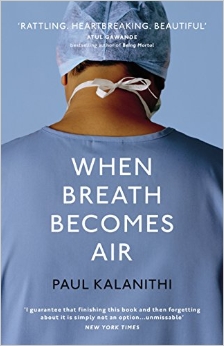 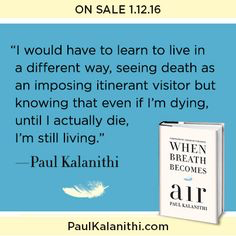 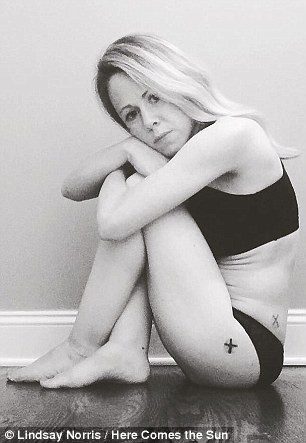 Huffington PostThe Power of Humidity To Every Cancer Patient I Ever Took Care Of: I’m Sorry. I Didn’t Get It.I didn’t get how much you hung on to every word I said to you


Lindsey Norris
Oncology Nurse
120 Triumphs of Cancer Survivors
KC- GBM a 26 years old
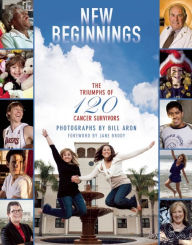 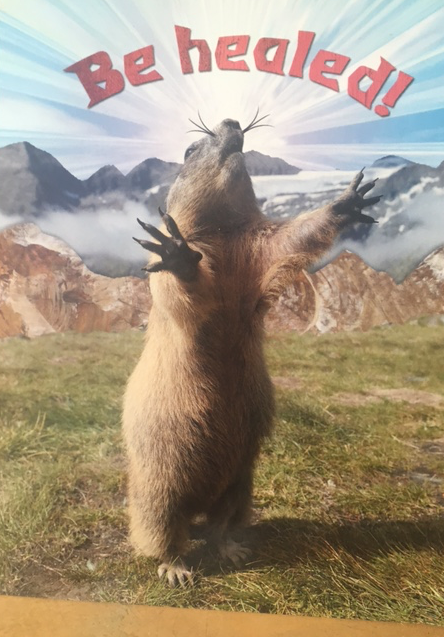 References
Blow, A.J., Swieciki, P., Hann, P., Osuch, S., Symonds, L., Smith, S.S.…Boivin, M.J. (2011).  The emotional journey of women experiencing a breast abnormality.  Qualitative Heath Research, 21, 1316-1334.
Bush, Nancy Jo. (2010)  Post-Traumatic Stress Disorder Related to Cancer: Hope, Healing, and Recovery. ONF, 37 (5), E331-343. 
Dore, C., Gallagher, F., Saintonge, L., & Herbert,M. (2012)  Breast cancer screening program.  Health Care for Women International, 34, 34-49. 
Flory, N., & Lang, E.V. (2011). Distress in the radiology waiting room. Radiology, 260, 166-173.
Figueriredo, M.I., Fries, E., & Ingram, K.M. (2004).  The role of disclosure patterns and unsupportive interactions in the well being of breast cancer patients.  Psycho-Oncology, 13, 96-105.
https://www.merriam-webster.com/dictionary/terror
Lipsett, A., Barett, S., Haruna, F., Mustian, K., & O’Donovan, A. (2017) The impact of exercise during adjuvant radiotherapy for breast cancer on fatigue and quality of life:  A systematic review and meta-analysis.  The Breast, 32, 144-155. 
Manir, KS., Bhadra, K., Manna, A., Patra, S., & Sarkar, SK. (2011) Fatigue in Breast Cancer patients on adjuvant treatment: course and prevalence.  Indian J Palliative Care, 18(2).  109-116.
References
Marrs, J. (2013)  Stress, Fears, and Phobias: The Impact of Anxiety. CJON, 10(3), 319-322.
Morse, J.M. (2001).  Toward a praxis theory of suffering. Advances in Nursing Science, 24, 47-59.
Morse, J.M., Pooler, C., Vann-Ward, T., Maddox, LJ., Olausson, J., Roche-Dean, M., Colorafi, K., Madden, C., Rogers, B., & Martz, K. (2014). Awaiting Diagnosis of Breast Cancer: strategies of Enduring for Preserving Self. ONF, 41 (4), 350-359.
Pure, G., Rankin, J., Allen, J., Cramp, F., Cancer Related Fatigue: a critical appraisal.  Eur J Cancer, 42 (7), 846-863. 
Schmidt, JE., Beckjord,DH., Low, CA., Posluszny, DM., Lowery, AR., Dew, MA……Rechis, R. (2016).  Prevalence of perceived cognitive dysfunction in survivors of a wide range of cancers: results from the 2010 LIVESTRONG survey.   J Cancer Survive, 10 (2), 302-311.
Sebastien, S., Savard, J., Ivers, H.  (2010) Fear of Cancer Recurrence: specific profiles and nature of intrusive thoughts.  Journal  of Cancer Survival, 4, 361-371.
Sharma, N., & Purkayastha, A. (2017).  Impact of Radiotherapy on Psychological, Financial and Sexual Aspects in Post mastectomy Carcinoma Breast Patient: A Prospective Study and Management. Asia Pacific Journal of Oncology Nursing, 4 (1), 69-76.
Sisler, J., Chaput, G., Sussman, J., & Ozokwelu, E. (2016). Follow-up after treatment for breast cancer: Practical guide to survivorship care for family physicians. Canadian Family Physician, 62(10), 805–811.	
Zhang, X., Brown, J., Paskett, E., Zemel, B., Cheville, A., & Schmitz, K. (2017)  Breast Cancer Research and Treatment, online.